الصّف : الثالث المادة : لغة عربيّة تدريبٌ لغويٌّالموضوع : الجملة الاسميّة
مخرجات التعلّم
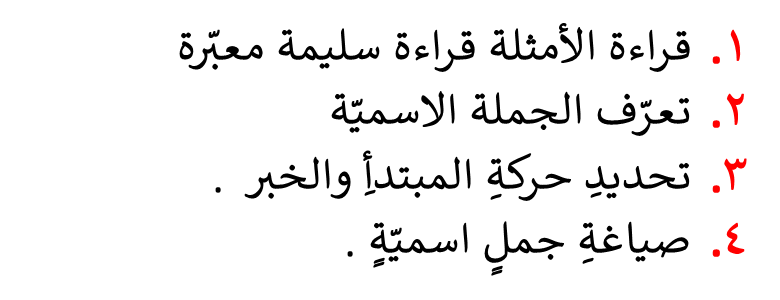 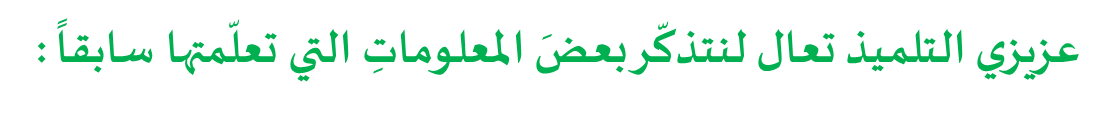 - ما أنواع الكلمة ؟
اسم      – فعل         – حرف 
    - ما أنواعُ الجُملِ ؟     
                جملةٌ اسميّةٌ    , و جملةٌ فعليّة 
    - ماذا نسمّي الاسمَ الذي نبتدئُ به الجُملة الاسميّة  ؟   
       مبتدأ
اقرأ الجُمل الآتية منتبهاَ للكلماتِ الملوّنةِ :
أشعبُ بخيل ٌ 
صاحبُ النّاقة كريم ٌ 
القصّةُ مفيدةٌ
1- ماذا نسمّي الاسمَ في مقدّمةِ هذه الأمثلةِ "أشعبُ , صاحبُ , القصّةُ " 
          وما حركتُهُ ؟
2- الأسماء " بخيلٌ , كريمٌ . مفيدةٌ " جاءت لتخبرَنَا عن الاسمِ الأوّلِ,
       ماذا نسمّي كلاً من هذه الأسماء , وما حركتُها ؟
3- ماذا نستنتج ؟
أتعلّمُ
تتألفُ الجُملةُ الاسميّةُ من مبتدأ وخبر , وحركةُ آخرهِمِا الضّمة
تدريب :
املأ الفراغ بالكلمة المناسبة فيما يأتي : " غاضبٌ – كثيرٌ – سريعٌ ":
الحطبُ ……………………..     
 أشعبُ ……………….في تناول الطّعام 
…………………. الرّجل